СУ-ДЖОК ИГРА ДЛЯ ДЕТЕЙ
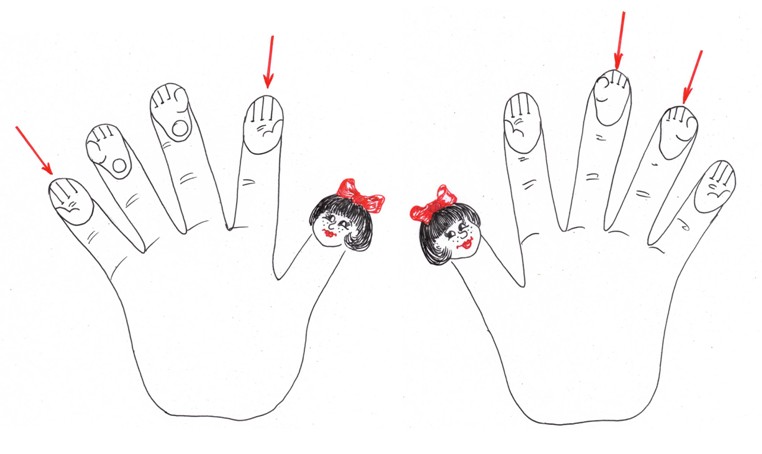 «Ветер»
Выполнила: Крылепова Т.В. учитель-логопед МАДОУ ЦРР – детского сада  № 29, г. Кызыл
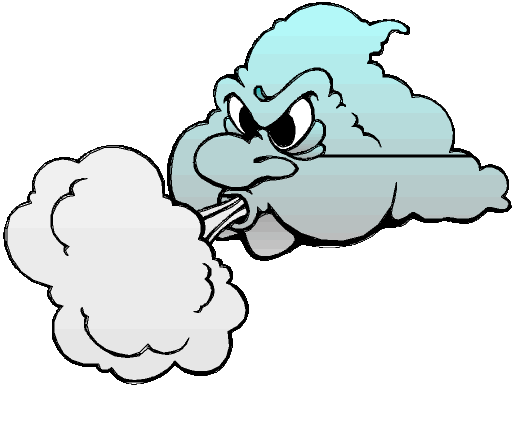 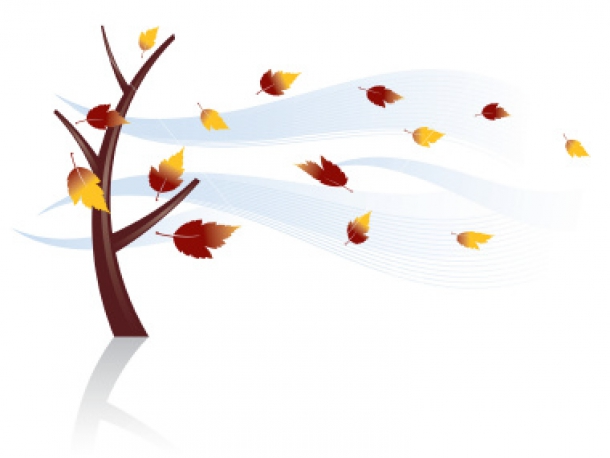 Ветер по лесу гулял,
Ветер листики считал:
(Прокатывание шарика между
ладонями.)
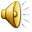 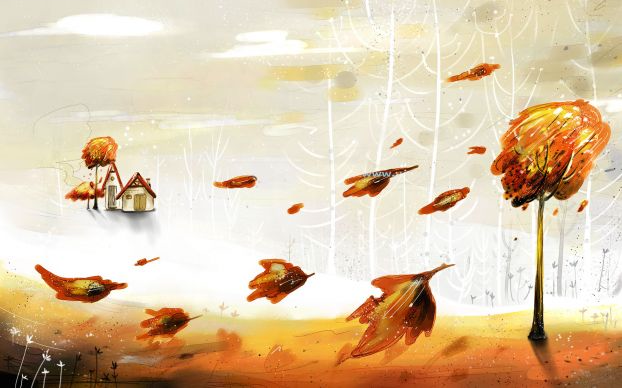 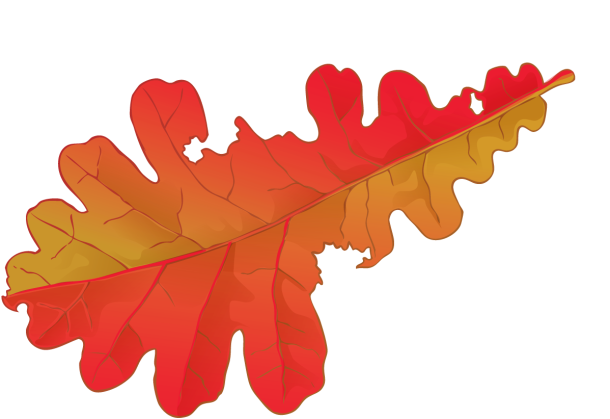 Прокатывание шарика по каждому пальцу, начиная с мизинца   (на каждую строчку)
Вот дубовый,
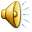 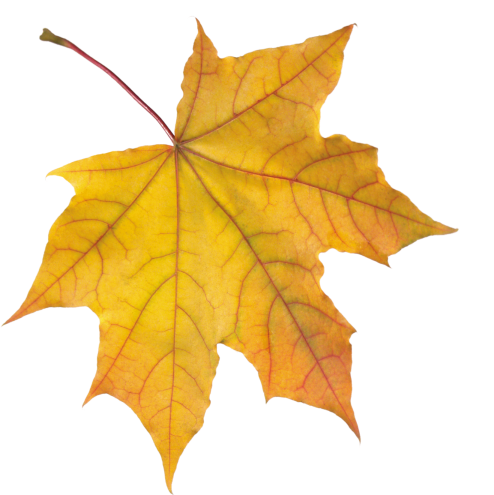 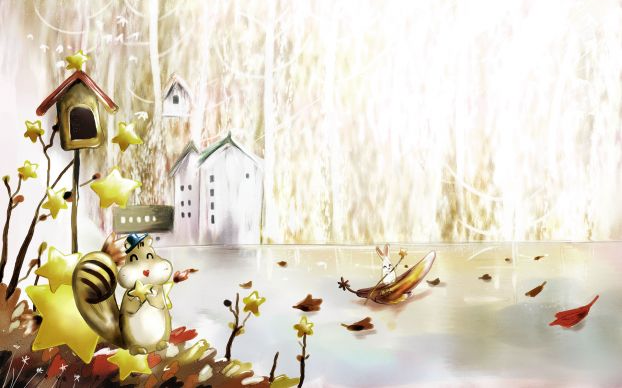 Вот кленовый,
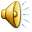 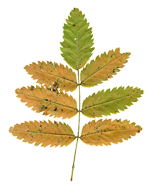 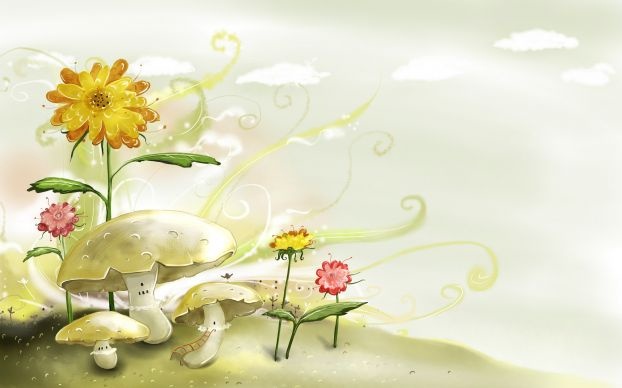 Вот рябиновый резной,
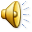 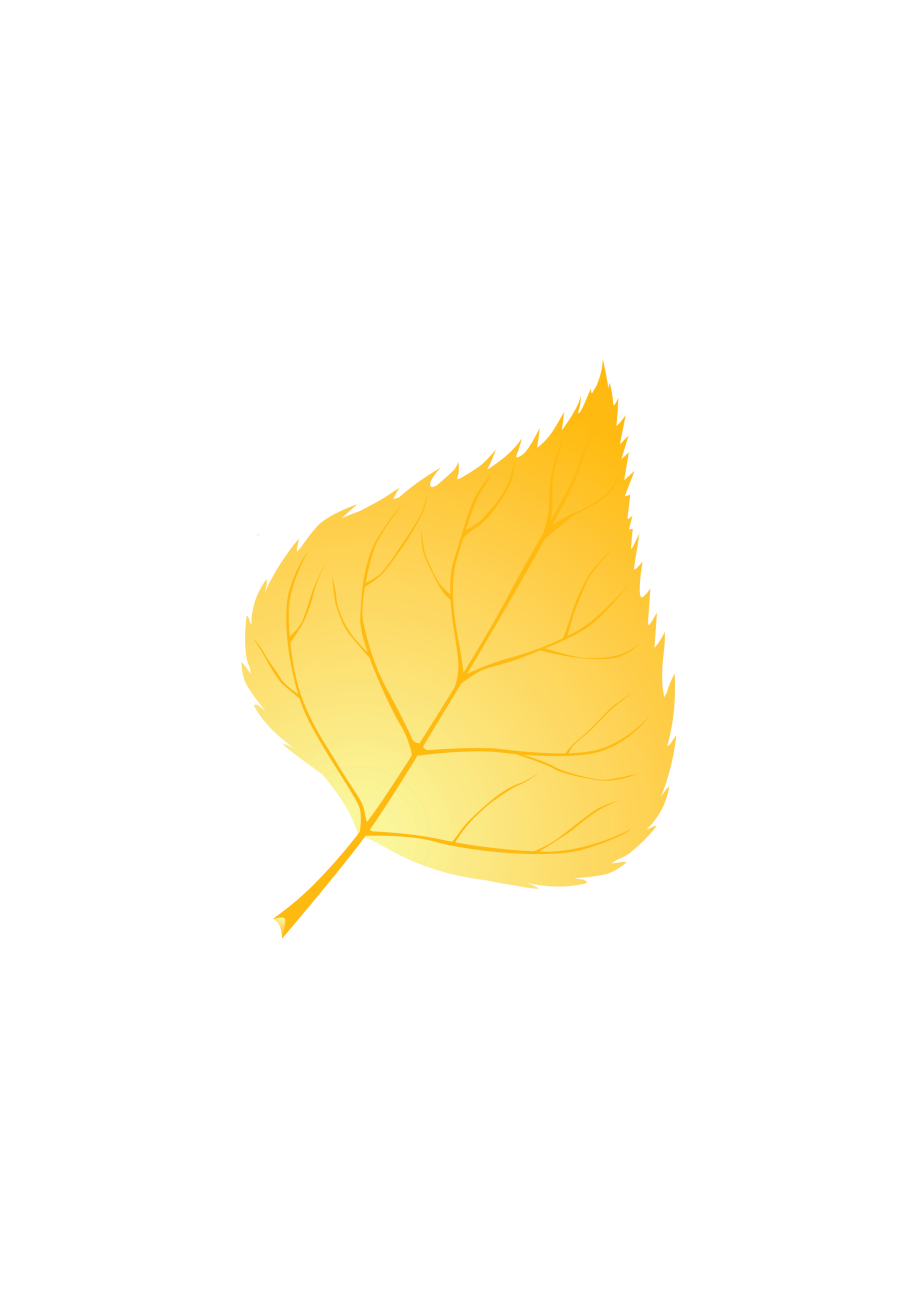 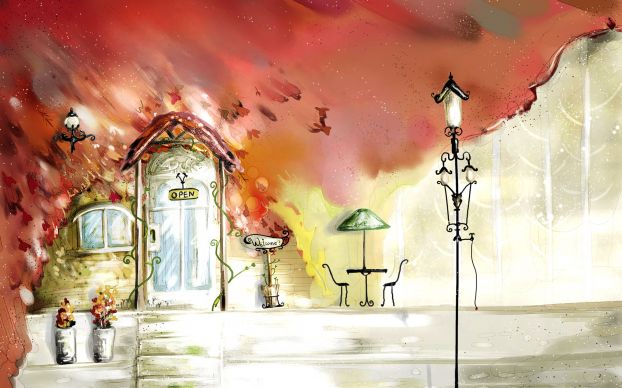 Вот с березки золотой,
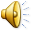 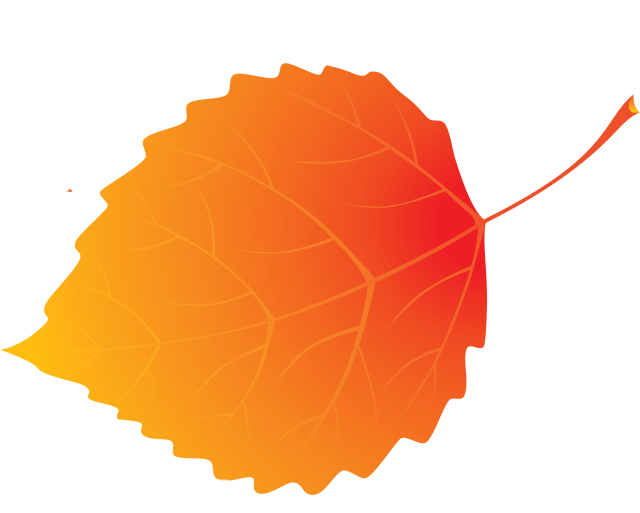 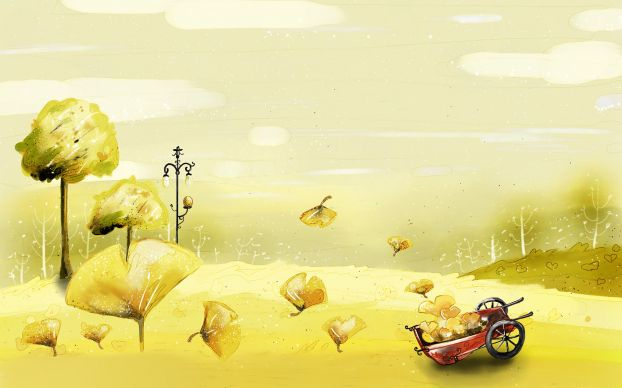 Вот последний лист с осинки,  
Ветер бросил на тропинку.
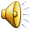 Круговые вращения шарика между ладонями.
При создании использовались материалы:
Клипарты:
http://www.lenagold.ru/
Фоны:
http://nnm.ru/blogs/luxy/vremena_goda_osen/